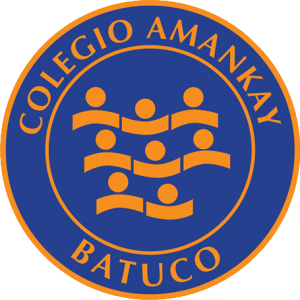 Historia, Geografía y Ciencias Sociales
Objetivo: Comprender derechos y deberes de las personas.
Derechos humanos
Los derechos humanos son derechos inherentes a todos los seres humanos, sin distinción alguna de raza, sexo, nacionalidad, origen étnico, lengua, religión o cualquier otra condición. Entre los derechos humanos se incluyen el derecho a la vida y a la libertad; a no estar sometido ni a esclavitud ni a torturas; a la libertad de opinión y de expresión; a la educación y al trabajo, entre otros muchos. Estos derechos corresponden a todas las personas, sin discriminación alguna.
Los derechos humanos existen a nivel mundial y se encuentran redactados en la “Declaración universal de los derechos humanos”.
En el caso de cada país , estos derechos se encuentran en la constitución política, que contiene los derechos, deberes, leyes, entre otras, que rigen al país.
Los derechos deben ser respetados por todas las personas e instituciones de un país. Yo debo exigir mis derechos y los demás deben respetarlos.
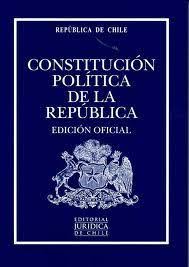 Ejes centrales
Los ejes centrales o ideas principales de los derechos apuntan a velar por que las personas tengan:

Igualdad.
Libertad.
Dignidad.
Deberes
Obligación moral que se tiene con una persona, un derecho o una condición que debe ser cumplida.
Así como existen derechos, también nos corresponden deberes, que son elementos que son necesarios de cumplir, para aportar al bien común y a una convivencia social justa y armónica.
En cuanto a los deberes los primeros responsables somos nosotros mismos, pero también las demás personas de la sociedad y el estado. Por ejemplo el derecho a la educación, a los alumnos les corresponde el deber de asistir o cumplir con lo labores encomendados, al colegio le corresponde el deber de brindar las condiciones para educar a los niño y al estado le corresponde crear colegios o financiarlos, fiscalizar y preocuparse de que los niños y jóvenes se puedan educar.
Actividad
Desarrollar los puntos 1 y 3 de la actividad de la página 29 de tu libro de historia.
Al terminar
Guarda los materiales utilizados.
Lava tus manos.
Toma un descanso.